American Dream Unit Chart
How is the American Dream defined/characterized in various texts?
Is it attainable?
The American Dream by Jim Cullen
Using the jigsaw method, we read Jim Cullen’s The American Dream and recorded the central ideas in each chapter.
Today, we will read the concluding paragraphs of Cullen’s book and consider how Cullen defines the American Dream overall and what evidence he provides for the attainability of that dream.
This text will be the first on our unit chart, which we will begin today. The unit chart will track how various authors define the American Dream and whether they present the idea as an attainable or unattainable one.
You will find the unit chart in TEAMS. We will start the chart together. Then as we read additional texts, you will continue to add to the chart. (Like the vocabulary log, this chart will not be due until toward the end of the unit.)
The American Dream by Jim Cullen
First, we will read the concluding paragraphs of Jim Cullen’s The American Dream. Click on this link to access the file. Alternatively, you can find this document in the American Dream folder on the class website.
What did Cullen hope to show about the American Dream in his text?
What is meant by “lazy shorthand”?
How can the American Dream be a “rigorous standard” for American society?
What does Cullen mean when he states, “the survival of our society depends on addressing it seriously”?
The American Dream by Jim Cullen
What did Cullen hope to show about the American Dream in his text?
The American Dream has been a shared idea since America was first settled.
The Dream should be looked at critically and not just used as a “lazy shorthand” by those who ignore the “divisions in American society.”
What is meant by “lazy shorthand”?
Cullen means that the American Dream is sometimes used as an ideal without actually considering the problems that are inherent within it.
How can the American Dream be a “rigorous standard” for American society?
The American Dream can serve as an ideal that acts as a goal for America. It can be used as a barometer of equality in America. It can also provide us with a vision of how we want our country to be.
What does Cullen mean when he states, “the survival of our society depends on addressing it seriously”?
He means that once we start ignoring the ideal of the American Dream and the problems that lay in its execution, then our society will stop stretching toward an ideal and start to become stagnant.
The American Dream by Jim Cullen
Look back over the concluding paragraphs and consider what Cullen’s purpose was for writing this book. What did he hope to accomplish or show? What evidence is there for your answer?
Cullen’s purpose for writing this text was to chronicle the different incarnations of the American Dream throughout history. However, his purpose was also to open a critical national conversation about the American Dream. His hope is that this critical discussion will serve to hold all of America accountable for the upholding of the ideal of the American Dream. He hopes that this will turn the American Dream “from a passive token of national identity to a powerful instrument of national reform and revitalization”(189).
The American Dream by Jim Cullen
Now we will begin the American Dream Unit Chart. You will find this chart in TEAMS. Navigate to TEAMS and click on the Assignments tab. Open the American Dream Unit Chart assignment and open the document. 
Let’s complete the first two columns of the chart together.
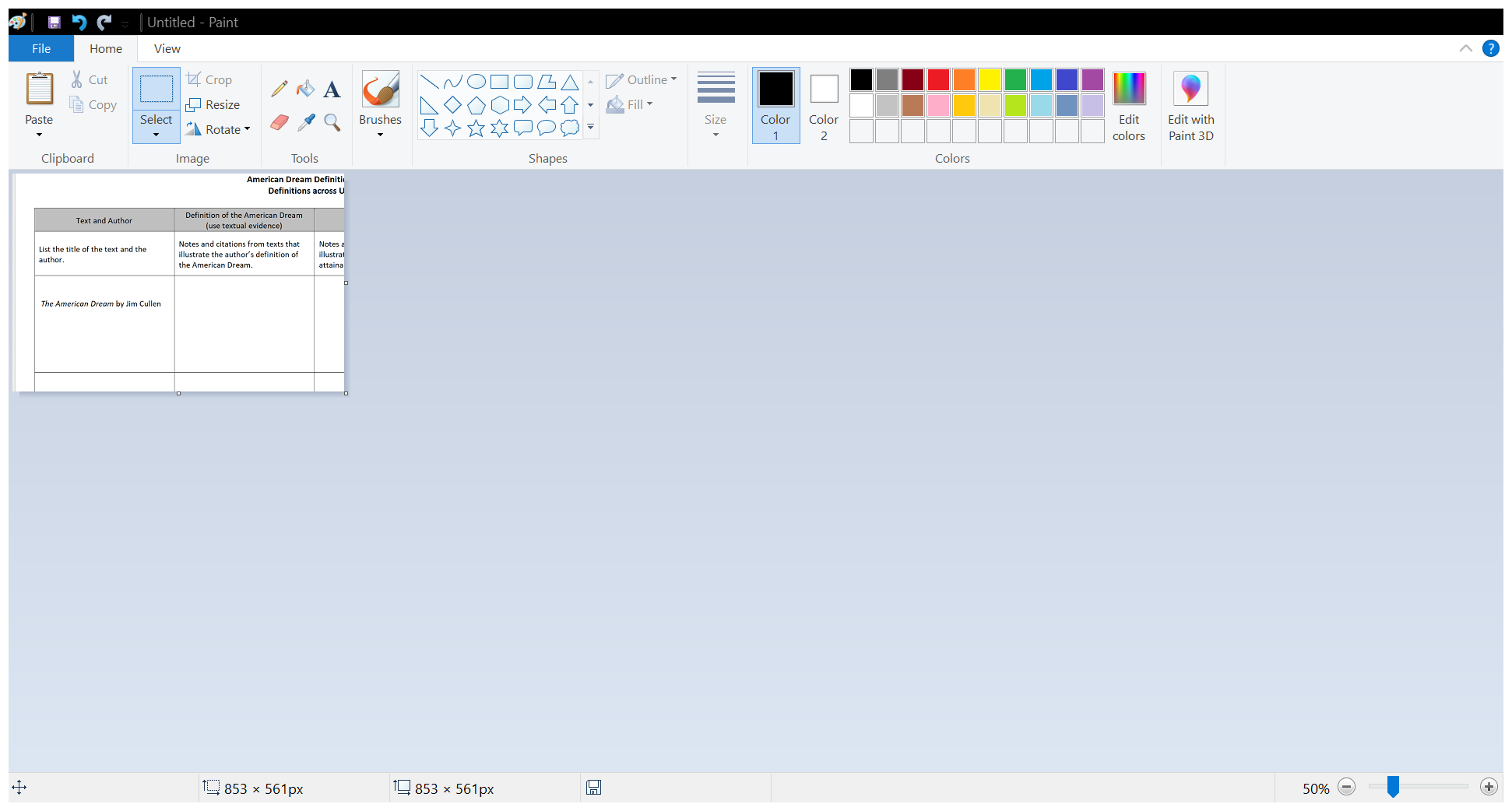 The American Dream by Jim Cullen
DEFINITION OF THE AMERICAN DREAM (column 2)
Notes and citations from texts that illustrate the author’s definition of the American Dream. 
Choose 2 ways that Cullen defines the American Dream in multiple chapters.  List those definitions in the second column.  Provide at least one piece of evidence that supports this definition.  Use your Cullen central idea analysis chart to help you with this.
The American Dream by Jim CullenDefinition of American Dream
The belief that you can improve your life is an essential part of the American Dream.
The American Dream is the desire for a better life for oneself and one’s family.
The American Dream is the belief that anyone--no matter his station in life--can improve his situation, primarily through hard work.
The American Dream is the dream of an easier life.
The American Dream by Jim Cullen
The belief that you can improve your life is an essential part of the American Dream.
“That [the corrupt world] could be reformed has been central, a belief—actually there were times it was an aggressive assertion—that distinguished sixteenth- and seventeenth-century Protestantism....This faith in reform became the central legacy of American Protestantism and the cornerstone of what became the American Dream”(15).
The American Dream by Jim Cullen
The American Dream is the desire for a better life for oneself and one’s family.
“Stoddard added that they ‘would not have left England merely for their own quietness; but they were afraid that their children would be corrupted there,’ From the very beginning, then, a notion that one’s children might have a better life has been a core component of the American Dream”(16).
The American Dream by Jim Cullen
The American Dream is the belief that anyone--no matter his station in life--can improve his situation, primarily through hard work.
“But there are other forms of mobility, too; tales of transformation through education. . . or people with modest resources who triumphed. . .or other realms of human aspiration.  And like other American Dreams, the power of this one lay in a sense of collective ownership; anyone can get ahead” (60).
The American Dream by Jim Cullen
The American Dream is the dream of an easier life.
“The California gold rush is the purest expression of the Dream of the Coast in American history.  The notion that transformative riches were literally at your feet, there for the taking, cast a deep and lasting spell on the American imagination” (170).
The American Dream by Jim Cullen
Now let’s look at columns 3 & 4. 
For this text, Cullen presents evidence of the attainability of the American Dream and some evidence that the Dream may not be attainable for all. Therefore, we will include at least 2 quotes in column 3 for how he supports the attainability of the American Dream and then 2 quotes in column 4 for how he demonstrates that the Dream may not be attainable, or at least not attainable for all. 
Some texts that we read may present evidence only for the attainability or unattainability of the Dream, so in those cases you might leave one column blank. However, you want to be sure to read carefully and consider the evidence before deciding to leave a column blank.
Attainable? Unattainable? (columns 3 & 4)
Column 3: Notes and citations from texts that illustrate that American Dream is attainable for all  

Column 4: Notes and citations from texts that illustrate the challenges with, or lack of attainability of that American Dream
Attainable
The American Dream is attainable for all because anyone can use the resources at his/her disposal to improve his/her condition in life.  
“But there are other forms of mobility, too; tales of transformation through education. . . or people with modest resources who triumphed. . .or other realms of human aspiration.  And like other American Dreams, the power of this one lay in a sense of collective ownership; anyone can get ahead” (60).
“‘The American Dream of owning a home,’ we call it.  No American Dream has broader appeal, and no American Dream has been quite so widely realized.  Roughly two-thirds of Americans owned their homes at the start of this century, and it seems reasonable to believe that many of the remaining third will go on to do so”(136)
“Stoddard added that they ‘would not have left England merely for their own quietness; but they were afraid that their children would be corrupted there.’ From the very beginning, then, a notion that one’s children might have a better life has been a core component of the American Dream”(16).
Unattainable/Not Attainable for All
If the same freedoms and opportunities are not offered to all Americans, then the Dream is not attainable for everyone.
“That’s because the American Dream depends on it.  At some visceral level, virtually all of us need to believe that equality is one of the core values of everyday American life, that its promises extend to everyone.  If they don’t then not everybody is eligible for the American Dream” (108).
“[King stated] segregation and discrimination are strange paradoxes in a nation founded on the principle that all men are created equal (125).
"Hollywood Dreams of Wealth, Youth, & Beauty" by Bob Mondello
Access this text in the American Dream folder on the class website.
"Hollywood Dreams of Wealth, Youth, & Beauty" by Bob Mondello
Open a copy of the article (class website) and the HDWYB structure chart (TEAMS). 
Read paragraphs 1-5. Then, stop and type into the chart the central idea for paragraphs 1-5. Include at least two pieces of textual evidence to support your answer. 
As you read, note any vocabulary you could add to your Unit Vocabulary Log. You will need three words from this article added to your vocabulary log.
"Hollywood Dreams of Wealth, Youth, & Beauty" by Bob Mondello
Now, lets read paragraphs 6-9. Then, stop and type into the chart the central idea for these paragraphs along with at least two pieces of textual evidence to support your answer. 
Let’s complete the article by reading paragraphs 10-15. Then, fill in the last box on your chart with the central idea of these paragraphs along with at least two pieces of textual evidence to support your answer.
American Dream Unit Chart: "Hollywood Dreams of Wealth, Youth, & Beauty" by Bob Mondello
Let’s return the American Dream Unit Chart and add Mondello’s article. In the first column, type the title and author of the article. Then, in column 2 type a statement that identifies how Mondello defines the American Dream, along with two pieces of textual evidence to support your response.
A possible definition is “The American Dream is a dream of an easy life. An ‘easy’ life is one that is full of wealth, youth, and beauty.”
American Dream Unit Chart: "Hollywood Dreams of Wealth, Youth, & Beauty" by Bob Mondello
Definition: “The American Dream is a dream of an easy life. An ‘easy’ life is one that is full of wealth, youth, and beauty.” 
Evidence:
“Tinseltown didn't invent the American dream, but it sure put it out there for the world to see — a dream lit by the perpetual sunshine of Southern California, steeped in the values of the immigrant filmmakers who moved there in the early 1900s and got enormously rich”(Mondello)
“Hollywood's not called a dream factory for nothing. It manufactures optimism, and in the process of selling it, can make the possibility of success feel wondrously real”(Mondello).
“The movie industry stacks the deck pretty heavily, treating wealth — or at least financial security — much the way it treats youth and beauty. The vast majority of happy characters in movies are young, good-looking and well-off, so the subtext is that those qualities all go hand-in-hand”(Mondello).
American Dream Unit Chart: "Hollywood Dreams of Wealth, Youth, & Beauty" by Bob Mondello
After filling in the first two columns, let’s look at columns 3 & 4. Does Mondello present that the dream is attainable, unattainable, or both?
Look back over your HDWYB structure chart to help you decide.
Mostly, he presents that the idea of the American Dream is not attainable for all because it is based on a myth manufactured by Hollywood. Americans believe in this dream because it is perpetuated as possible in films; however this dream is based on an illusion that leaves many of the “uglier” parts of life out of the image.
Because Mondello doesn’t really give evidence that the dream is attainable, we will leave column 3 blank.
Unattainable (column 4)
So, in column 4, record a statement of how Mondello argues that the American Dream is unattainable or not attainable for all:
Mondello argues that this dream is not attainable for all because it is based on a myth manufactured by Hollywood. Americans believe in this dream because it is perpetuated as possible in films; however this dream is based on an illusion that leave many of the “uglier” parts of life out of the image.
Then, include at least two pieces of textual evidence to support that idea:
“And you don't hear about the big star who lives in an ordinary house and drives an ordinary car, because that's not part of the fantasy. By leaving out the caveats, Hollywood can make the American dream seem a persuasive American reality—even if it's not the reality most of us experience.”
“‘All the cars are new," they say. "It looks like a movie. ‘What they can't see, of course, is the monthly car payments, or the maxed-out credit cards. But they're right, the image is like the movies. It does look American, and is kind of dreamy. All filmmakers are doing is making what they know. And then doing a little editing.”
American Dream Unit Chart: "Hollywood Dreams of Wealth, Youth, & Beauty" by Bob Mondello
What you need to have completed in relation to Mondello’s article:
HDWYB structure chart (TEAMS)
Update American Dream Unit Chart (TEAMS)
Update American Dream Vocabulary Log (TEAMS)